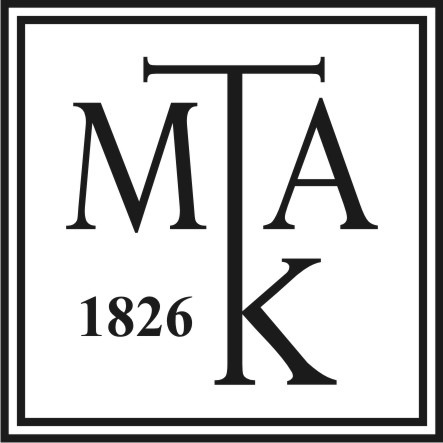 A szakkönyvtárak stratégiai fejlesztési irányai: szükség szülte lehetőségek
Gaálné Kalydy Dóra
MTA Könyvtár és Információs Központ
Szakkönyvtári Seregszemle, 2019. március 12.
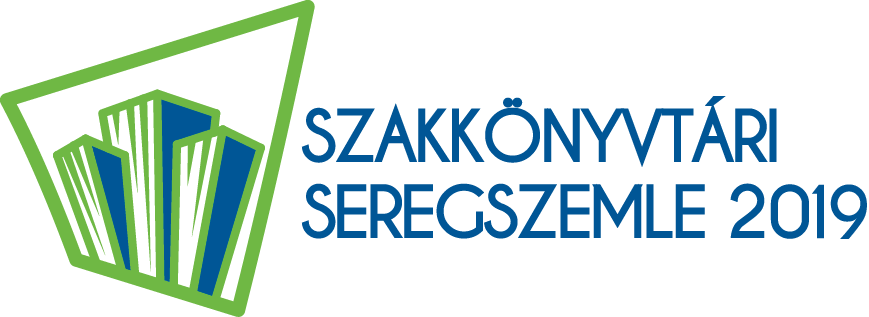 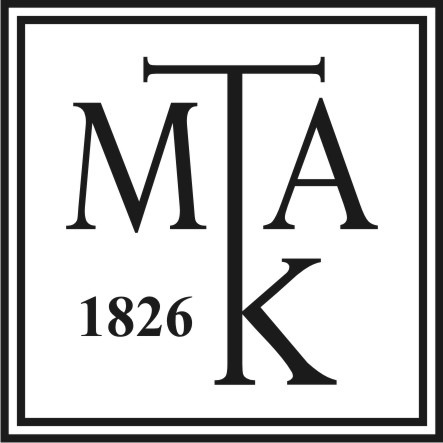 Hogy jutottunk Ide?			 azazEgyedül nem megy!
2016. november  Szándéknyilatkozat – könyvtári platform
IKSZ TSZT - Tudományos könyvtárak fejlesztési perspektívái, 2017. április
 Állásfoglalás
Országos Könyvtári Platform
Open Access
Képzés, továbbképzés
EMMI Könyvtári és Levéltári osztály megerősítése
Humánerőforrás
Külföldi trendek figyelemmel kísérése
Felsőoktatási Könyvtárak Stratégiai Irányai 2018-2023 (2018. április)
2018. december: Az országos szakkönyvtárak állapotfelmérése
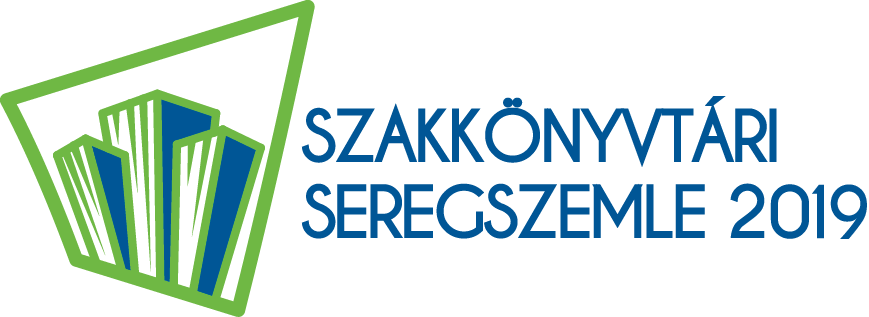 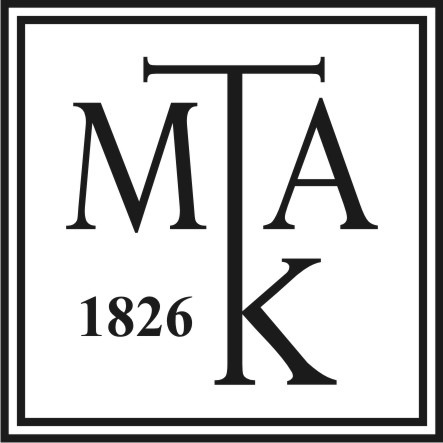 Nemzetközi trendek
információstechnológia, a külföldi könyvtárak könyvtári platformra való áttérése, felhő szolgáltatások (Norvégia, Ausztria, Svájc, Wales, Skócia, Hollandia, Dánia, Lengyelország)
az előfizetett elektronikus tartalmak indokolatlan áremelkedése, open access törekvések (ld. Németország, Svédország kontra Elsevier – Már Magyarország is!)
egy-egy tudományterületen kibocsátott szakirodalom mennyiségi növekedése –együttműködés különböző könyvtári munkafolyamatokban: gyarapítás, feldolgozás, 
új könyvtári szolgáltatások kiépítése a digitalizált és a born digital dokumentumokra,
új felhasználói igényekhez, új szolgáltatásokhoz igazodó új könyvtári terek kialakítása,
A gyorsan változó tudományos kommunikációhoz gyorsan alkalmazkodó megfelelő kompetenciákkal rendelkező kollégákra van szükség.
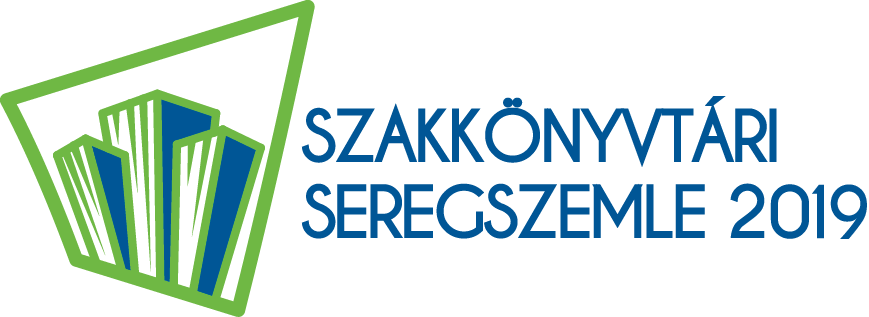 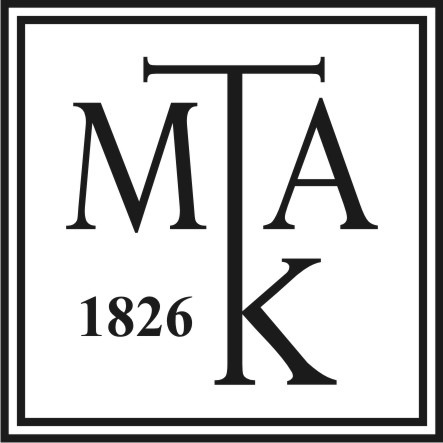 Jövőkép
2022-re a szakkönyvtárak a megújuló könyvtári rendszer mozgatórugói, a könyvtári hálózati feladatok ellátásnak kulcsszereplői, a nyílt hozzáférésű dokumentumok őrzői és szolgáltatói lesznek.
A szakkönyvtárak az egyetemi könyvtárakkal együttműködve a tudományos kutatástámogatási rendszer fenntartói, fejlesztői, a magyarországi innovációs tevékenység szakirodalmi ellátói.
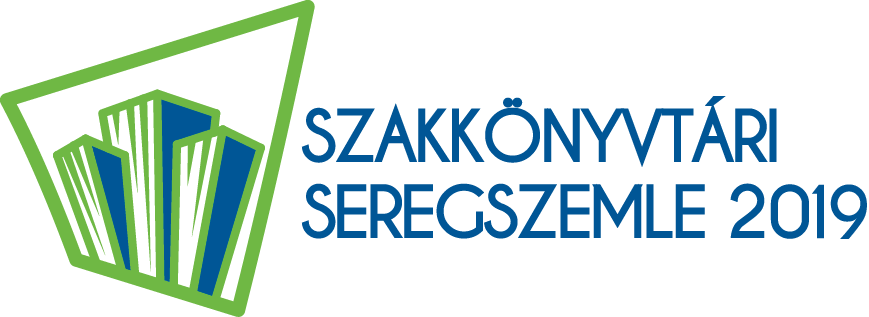 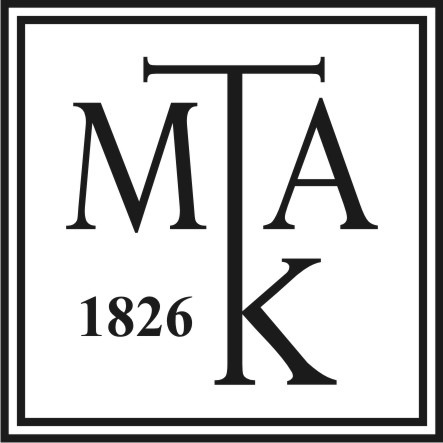 A fejlesztés kulcsterületei
egy Országos Felsőoktatási-, és Szakkönyvtári Platform létrehozása,
amelyre alapozottan létrejöhet egy Országos Tudományos Információs Rendszer 
a nemzetközi hálózatokba beágyazott magyar tudomány támogatása, a nyílt hozzáférés, a nyílt kutatási adatok, és a nyílt tudomány elvei mentén, ezzel a magyar tudomány eredményességének és innovatív erejének támogatása 
a magyar tudomány teljességének – leíró adatokban és teljes szövegűen történő – digitális felmutatása és megőrzése 
részvétel egy elveiben is átalakított könyvtáros képzésben
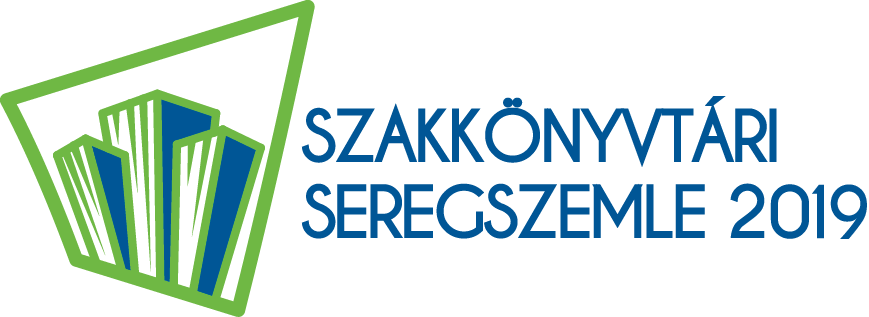 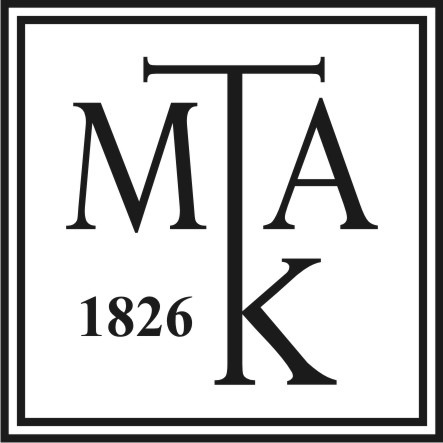 1. Országos Szakkönyvtári Platform
Együttműködő – OSZK-OKP, közkönyvtári platform

A platform lehetővé teszi a magyar tudomány európai és globális beágyazottságának  tényszerű bemutatását és nemzetköziesítését. Egybeszervezi a meglévő tudományos eredmények dokumentumait és hozzájárul a jelenlegi magyar kutatási eredmények disszeminációjához, és biztonságos megőrzéséhez.
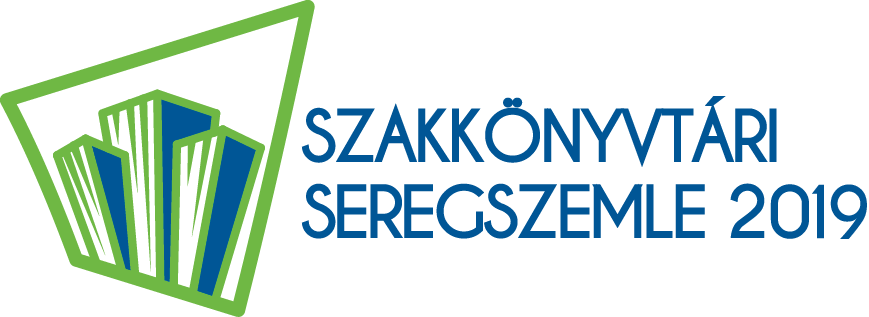 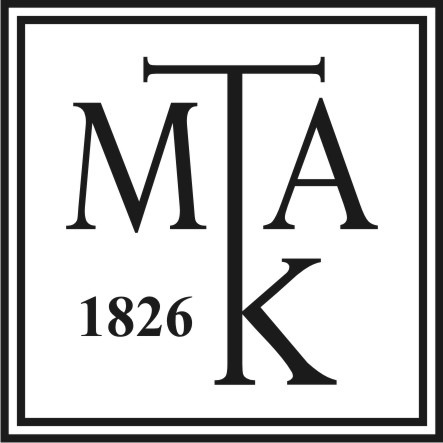 2. Országos Tudományos Információs Rendszer
Ellenőrzött tényekből jól elrendezett információk
A különböző intézményekben működő szakadatbázisok megújítása, fenntartása és szolgáltatása.
Megújuló repozitóriumok
Szemléletváltás
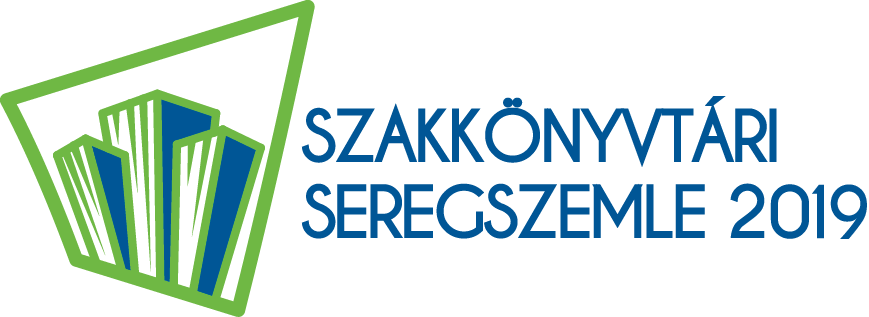 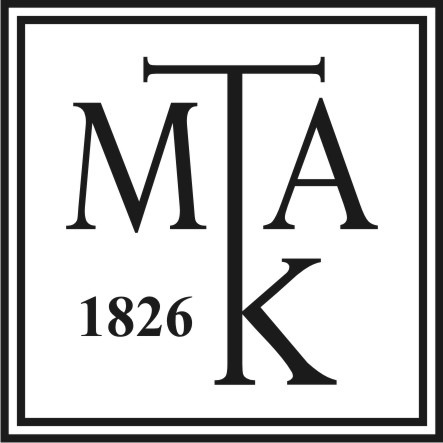 3. A magyar tudomány támogatása, a nyílt hozzáférés, a nyílt kutatási adatok, és a nyílt tudomány elvei mentén
Jogszabályi háttér szükséges! 
A BIZOTTSÁG (EU) 2018/790 AJÁNLÁSA
(2018. április 25.) a tudományos információkhoz való hozzáférésről és azok megőrzéséről
„A tagállamok határozzanak meg és hajtsanak végre világos szakpolitikákat a közpénzekből finanszírozott kutatások eredményeként létrejött tudományos publikációk terjesztésére és az azokhoz való nyílt hozzáférésre vonatkozóan.”
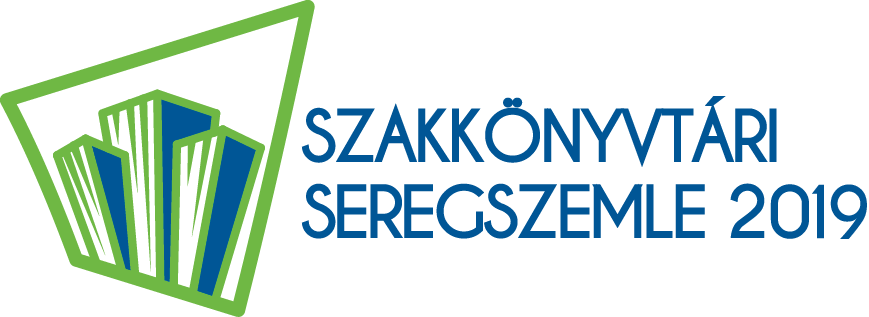 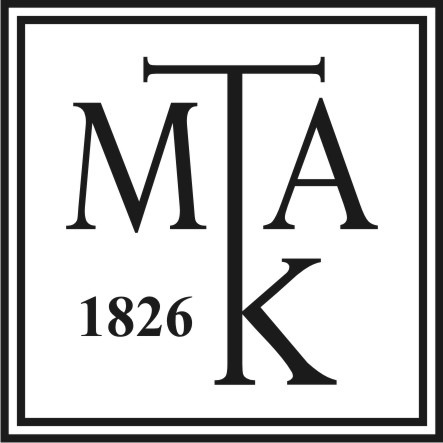 4. Digitalizálás
Közgyűjteményi Digitalizálási Stratégia (2017-2025), 1175/2018. (III. 28.) Korm. Határozat – Nemzeti Adattár Projekt
	szabványok és módszertani segédletek kidolgozása, 2019. február 28.
A magyar, és magyar vonatkozású tudományos és kulturális örökség részét képező dokumentumok másolatának digitális, hosszú távú megőrzésének és hozzáférhetőségének biztosítása.
egységes metaadatok
 szabadon hozzáférhető digitalizált dokumentumok
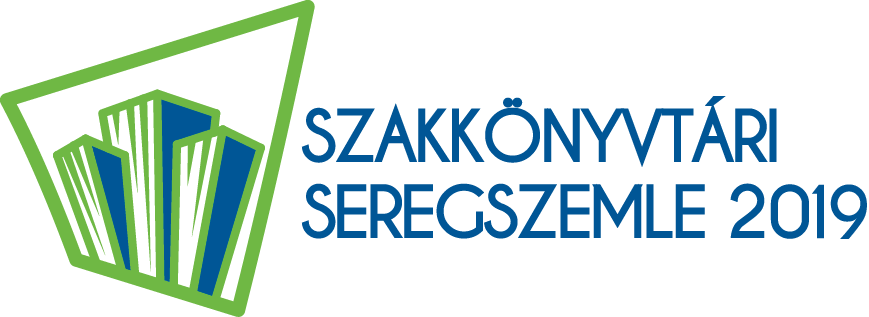 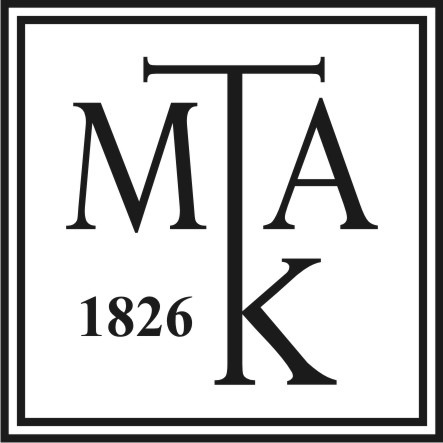 5. A könyvtárosok képzésének megújítása
Aktív könyvtári dolgozók oktatásba való bevonása (MAB – tárgyfelelős, főtárgyfelelős)

Akkreditált képzésekben jelentős elmozdulás, a Könyvtári Intézet proaktív hozzáállásának köszönhetően új képzések.
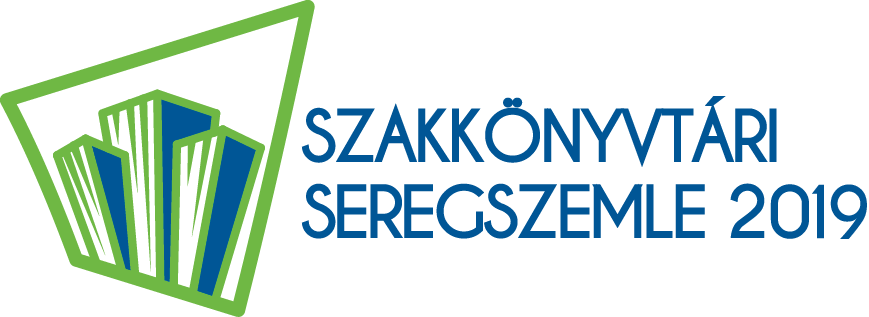 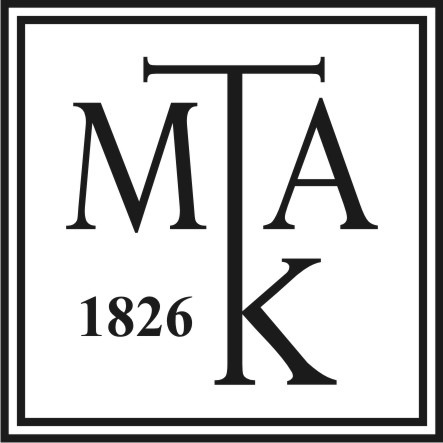 Lehetséges kapcsolódási pontok – országos könyvtári stratégia
Információhoz való hozzáférés biztosítása 
A könyvtári integrált rendszerek megújítása, infokommunikációs paradigmaváltás
Digitalizálás (közkönyvtári területen a helyismereti, helytörténeti gyűjtemények fontossága)
Könyvtáros készségek, kompetenciák megújítása, a felsőfokú képzés igényeken alapuló átalakítása – TQM!
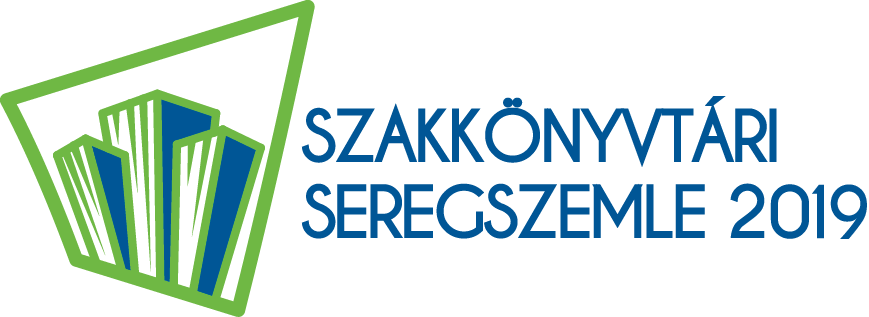 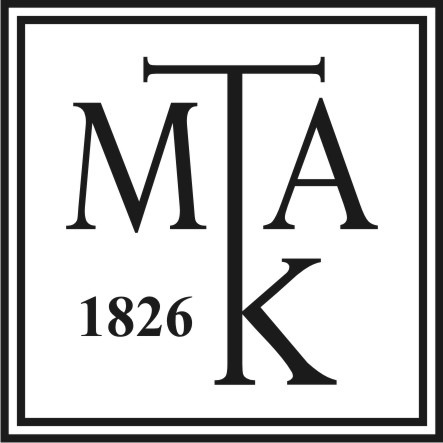 Köszönöm a figyelmet!
kalydy.dora@konyvtar.mta.hu
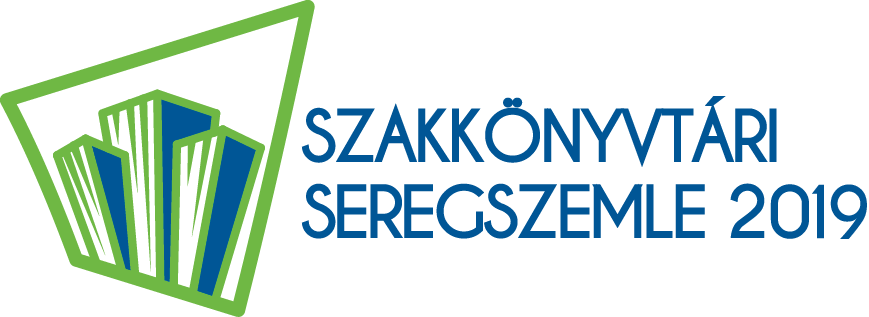